PROCESO DE DESIGNACIÓN DE MIEMBROS DE LA COMISIÓN PERMANENTE DEL CONSEJO SECTORIAL DE ASOCIACIONES Y OTRAS ENTIDADES CIUDADANAS 2023Proceso designación representantes de la Comisión Permanente del Consejo Sectorial de Asociaciones y otras Entidades Ciudadanas - Ayuntamiento de Madrid
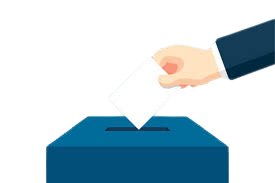 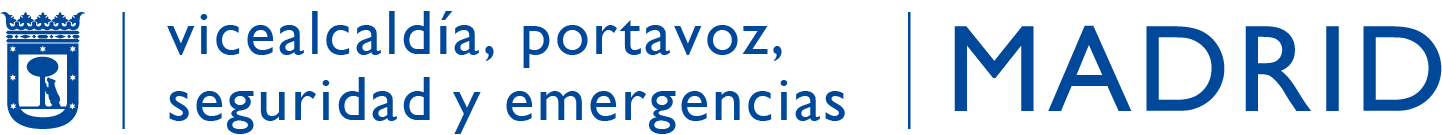 OBJETO DE LA DESIGNACIÓN
Designación de las entidades y colectivos ciudadanos que formarán parte como vocales de la Comisión Permanente del Consejo Sectorial de Asociaciones y otras Entidades Ciudadanas.
¿CUÁNTAS entidades o colectivos se eligen?:
Uno por cada categoría del Censo Municipal de Entidades y Colectivos Ciudadanos.
Actualmente hay 23 categorías:
1. De madres y padres del Alumnado.			13. De Inmigrantes.	
2. Culturales y casas regionales.				14. De Mujeres.
3. De personas consumidoras y usuarias.			15. De salud y apoyo mutuo.
4. De personas mayores, jubiladas y pensionistas.		16. Para la cooperación al desarrollo.
5. Vecinales.						17. De derechos humanos.
6. Deportivas.						18. De personas con discapacidad.	
7. Familias.						19. De personas LGTBI.
8. Infantiles.						20. Para la ciencia, la tecnología y la
9. Juveniles.						       Investigación.
10. Medioambientales y ecologistas.				21. De estudiantes /alumnado.
11. De defensa de los animales.				22. De comunicación.
12. De comerciantes, empresarios/as, profesionales		23. Otras de acción social.
       y autónomos/as.
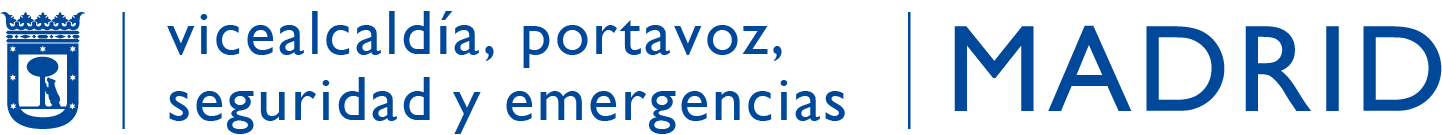 OBJETO DE LA DESIGNACIÓN
¿CÓMO se eligen esos vocales?
Mediante un proceso de designación directa.
Con arreglo a criterios de representatividad.
Con voto ponderado sobre el conjunto de entidades y colectivos inscritos en el Censo Municipal de Entidades y Colectivos Ciudadanos.
¿QUIÉNES participan?
Los inscritos a fecha de la convocatoria en el Censo Municipal de Entidades y Colectivos Ciudadanos en las secciones:
Sección 1ª - Asociaciones, federaciones, confederaciones y uniones de asociaciones de base.  Sección 3ª - Colectivos ciudadanos.
¿CUÁNDO se eligen esos vocales?
Durante un proceso de designación cuyas 5 fases pasan a exponerse a continuación.
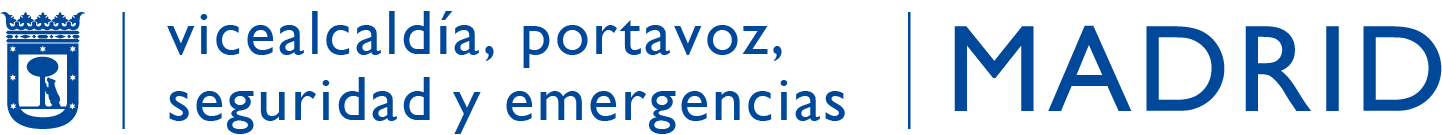 PROCESO DE DESIGNACIÓN
1ª FASE - CONVOCATORIA

En esta primera fase en un acto único, mediante Decreto de la Concejal, se procede a:
CONVOCAR el proceso de designación
Aprobar las INSTRUCCIONES del proceso de designación (resumidas en esta presentación).
Aprobar el LISTADO PROVISIONAL de entidades y colectivos ELEGIBLES y ELECTORES.
Se abre un plazo de 5 días hábiles para que las entidades y colectivos puedan:
Presentar reclamaciones al listado provisional de elegibles.
Presentar su candidatura en el modelo que se facilita en el propio Decreto.
Manifestar la opción, en el caso de las asociaciones federadas, de participar en el proceso representadas por la entidad de ámbito superior a la que pertenecen. 
Si no se opta expresamente, se considera que dichas asociaciones participan por sí mismas en el proceso.

Este decreto se ha publicado el 05/12/2023 en el BOAM, boam9524_3574.pdf (madrid.es), con efectos desde el día siguiente.
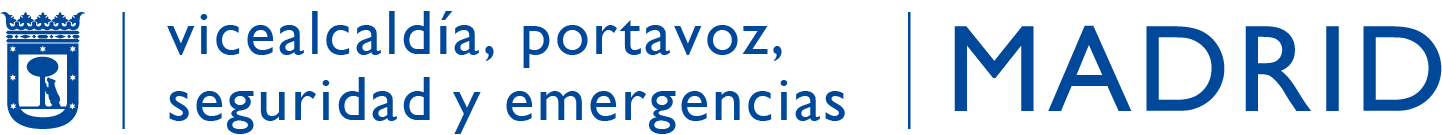 PROCESO DE DESIGNACIÓN
¿QUIÉNES son ELEGIBLES y pueden presentar su CANDIDATURA?
Todas las entidades y colectivos ciudadanos inscritos a fecha de la convocatoria en las secciones 1ª y 3ª del Censo Municipal de Entidades y Colectivos Ciudadanos pueden presentar su candidatura por la categoría correspondiente en la que figuren inscritos como categoría principal.
En el listado provisional de ELEGIBLES figuran, por tanto:
-	Las entidades y colectivos inscritos en el Censo en las secciones 1ª y 3ª, identificadas con su número de inscripción.
-   Categoría principal que figura en la inscripción.
-	Número de personas que integran las entidades y colectivos, ya sean socias de la entidad, miembros del colectivo o, en el caso de federaciones, confederaciones o uniones de asociaciones de base, personas socias de las entidades que las integran que tengan sede o delegación en el municipio de Madrid.
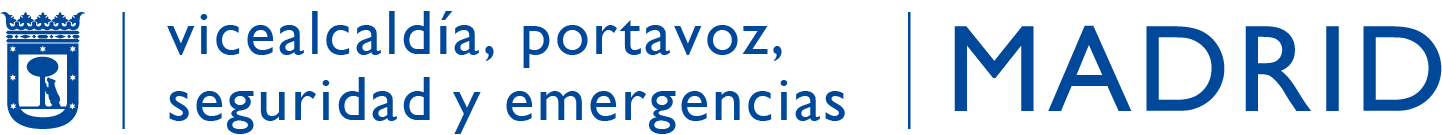 PROCESO DE DESIGNACIÓN
¿CÓMO se presenta una CANDIDATURA?
En el formulario disponible en sede electrónica dirigido al Servicio de Órganos de Participación en el plazo comprendido entre el 7 y el 14 de diciembre de 2023 (ambos inclusive): Designación de representantes en la Comisión Permanente del Consejo Sectorial de Asociaciones y otras Entidades Ciudadanas - SEDE ELECTRÓNICA (madrid.es)
Únicamente podrá presentarse una candidatura en la categoría correspondiente del Censo Municipal de Entidades y Colectivos Ciudadanos en la que figuren inscritos como principal. No se admitirán candidaturas a categorías diferentes de la principal en la que se encuentre clasificada la entidad o colectivo.
¿CUÁL ES LA OPCIÓN POR DEFECTO DE LAS ASOCIACIONES FEDERADAS?
Se considera que las asociaciones federadas participan por sí mismas salvo que manifiesten expresamente su voluntad de ir representadas en la entidad de ámbito superior a la que pertenecen (lo podrán manifestar en el formulario disponible en sede electrónica en el plazo comprendido entre el 7 y el 14 de diciembre de 2023 (ambos inclusive). El enlace al formulario es el mismo que el previsto para las candidaturas.
Es decir, si en el plazo concedido en la convocatoria dichas asociaciones federadas no han manifestado lo contrario, serán electoras por sí mismas (podrán votar). Pero si optan por estar representadas por la federación a la que pertenecen, las asociaciones federadas no serán electoras (no podrán votar), pues votará su federación por ellas.
PROCESO DE DESIGNACIÓN
¿QUIÉNES son ELECTORES y, por tanto, podrán VOTAR?
> Las federaciones, confederaciones y uniones de asociaciones de base serán electoras siempre que el valor del voto ponderado asignado no sea cero. 
> Las asociaciones que a fecha de la convocatoria no estén integradas en otra entidad de ámbito superior en todo caso. 
> Las entidades que a fecha de la convocatoria se encuentren integradas en otra de ámbito superior y que no hayan optado por participar en el proceso de designación representadas por la de ámbito superior a la que pertenecen.
> Los colectivos ciudadanos.
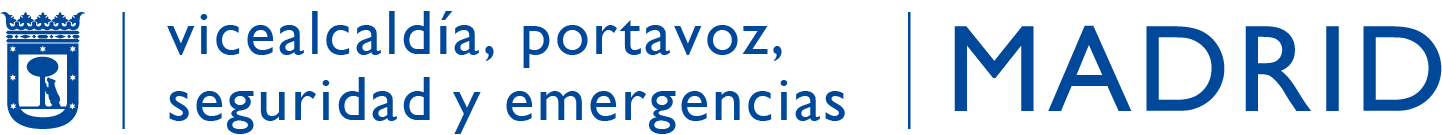 PROCESO DE DESIGNACIÓN
¿Cómo se calcula el VOTO PONDERADO?
El voto ponderado asignado a cada entidad o colectivo tendrá como máximo 2 decimales y se calculará a través de las siguientes fórmulas:
En el caso de las asociaciones no integradas en otras de ámbito superior, de los colectivos ciudadanos y de las de entidades integradas en otras de ámbito superior que concurran por sí mismas.
			     10 * Número de personas socias de la asociación/miembros del colectivo
	Valor del voto = 
				Número total de personas socias y miembros en la categoría


En el caso de las federaciones, confederaciones o uniones de asociaciones de base:

			   10*Número de personas socias de las entidades con sede o delegación en el municipio de Madrid
  Valor del voto =  
		 Número total de personas socias y miembros en la categoría
El numerador de la fórmula anterior se verá disminuido en el caso de que las asociaciones integrantes concurran de manera particular al proceso de designación (que es la opción por defecto si no manifiestan lo contrario).
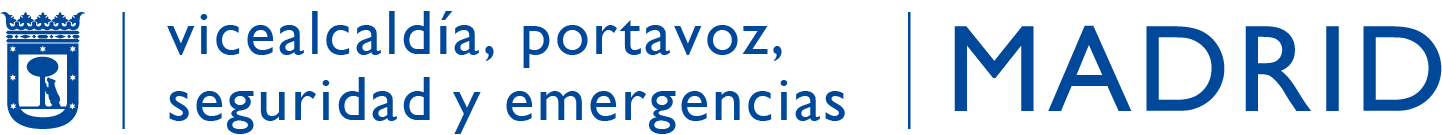 PROCESO DE DESIGNACIÓN
2ª FASE – LISTADO DEFINITIVO DE ELEGIBLES
 LISTADO DEFINITIVO DE ELECTORES
LISTADOS PROVISIONALES DE CANDIDATURAS 
 Se procede a:
Resolver las reclamaciones que se hayan presentado al listado provisional y, en consecuencia, aprobar el LISTADO DEFINITIVO DE ELEGIBLES Y DE ELECTORES, este último con indicación de voto ponderado.
Aprobar el LISTADO PROVISIONAL de las CANDIDATURAS presentadas.
Se abre un plazo de 5 días hábiles para que las entidades y colectivos puedan, mediante instancia general: presentar reclamaciones al listado provisional de candidaturas.
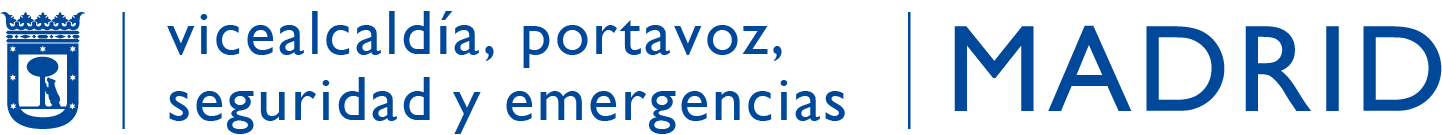 PROCESO DE DESIGNACIÓN
3ª FASE – LISTADOS DEFINITIVOS DE CANDIDATURAS 

Se procede a:
Resolver las reclamaciones que se hayan presentado al listado provisional de candidaturas y, en  consecuencia, aprobar el LISTADO DEFINITIVO DE CANDIDATURAS.
Determinar las CATEGORÍAS del Censo en las que procede realizar la VOTACIÓN.
Determinar el procedimiento para realizar la votación.
¿CUÁLES son las CATEGORÍAS en las que procede realizar la votación?
Cuando en una categoría ninguna entidad o colectivo ciudadano presentare su candidatura, no procederá la realización de votaciones, quedando por tanto vacante la vocalía de la Comisión Permanente del Consejo Sectorial de Asociaciones y otras Entidades Ciudadanas correspondiente a dicha categoría.
Cuando en una categoría presente su candidatura una o más entidades o colectivos ciudadanos se someterá a votación.
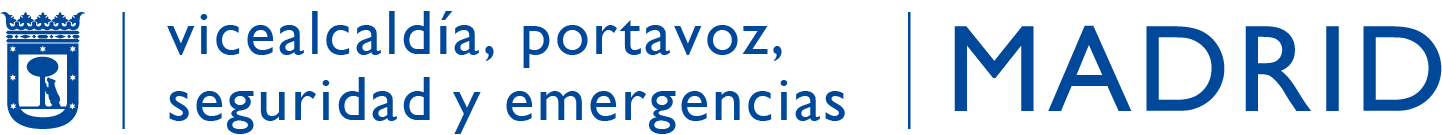 PROCESO DE DESIGNACIÓN
¿QUÉ ENTIDADES Y COLECTIVOS PUEDEN VOTAR?

Los incluidos en el listado definitivo de ELECTORES previamente aprobado. 
Únicamente se podrá votar a una de las entidades o colectivos de la misma categoría que figuren en el listado definitivo de candidaturas previamente aprobado. 
En el voto emitido deberá constar la entidad o colectivo que lo emite para poder hacer la ponderación del voto en el escrutinio.
¿Qué se considera VOTO NULO?
Si se vota a entidades o colectivos de otras categorías.
Si se vota a aquellas que no hayan presentado candidaturas.
Si se vota a más de una candidatura.
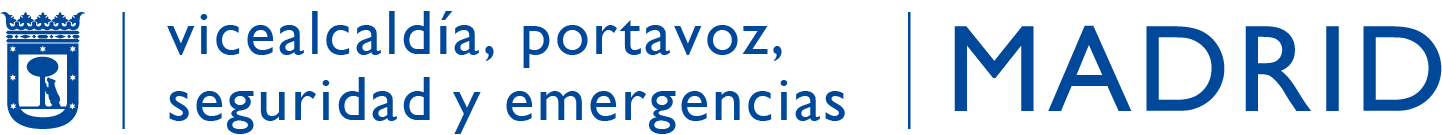 PROCESO DE DESIGNACIÓN
¿Qué sucede en caso de EMPATE de votos?
Se resolverá a favor de la entidad o colectivo que cuente con mayor representatividad en el Censo Municipal de Entidades y Colectivos Ciudadanos en la fecha de la convocatoria (esto es, se atenderá al mayor número de personas socias de la entidad o miembros del colectivo o, en el caso de federaciones, confederaciones o uniones de asociaciones de base, atendiendo al mayor número de personas socias de las entidades que las integran que tengan sede o delegación en el municipio de Madrid).
 
En caso de igual representatividad, será elegida aquella entidad o colectivo que cuente con mayor antigüedad en la inscripción en el Censo Municipal de Entidades y Colectivos Ciudadanos
¿Qué sucede si las candidaturas NO RECIBEN NINGÚN VOTO?
Si existiendo una o más candidaturas para una misma categoría ninguna entidad o colectivo resultase elegido, quedará vacante la vocalía de la Comisión Permanente del Consejo Sectorial de Asociaciones y otras Entidades Ciudadanas correspondiente a dicha categoría.
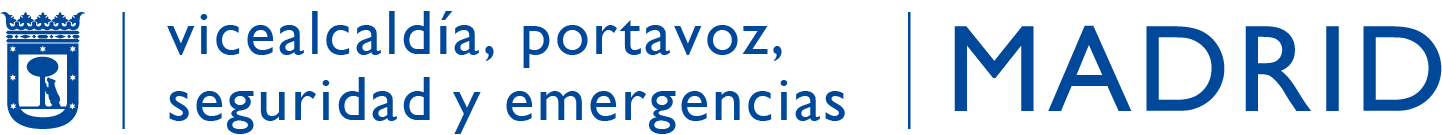 PROCESO DE DESIGNACIÓN
4ª FASE – RESULTADOS PROVISIONALES
Realizado el escrutinio de votos, se aprobará el LISTADO PROVISIONAL de entidades y colectivos elegidos como vocales de la Comisión Permanente del Consejo Sectorial de Asociaciones y otras Entidades Ciudadanas.
Se abrirá un plazo de 5 días hábiles para la presentación de posibles reclamaciones.
 
5ª FASE – RESULTADOS DEFINITIVOS
Transcurrido dicho plazo, mediante Decreto de la Delegada del Área de Gobierno de Vicealcaldía, Portavoz, Seguridad y Emergencias, se resolverán las reclamaciones que en su caso se hayan presentado y se aprobará el LISTADO DEFINITIVO de entidades y colectivos elegidos como vocales de la Comisión Permanente del Consejo Sectorial de Asociaciones y otras Entidades Ciudadanas.
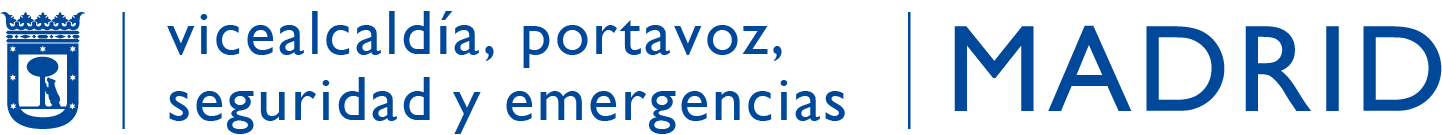